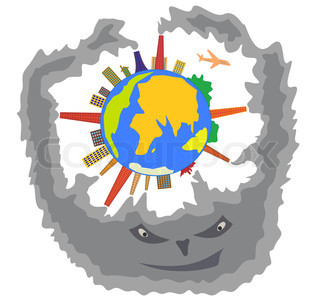 «ПЛАНЕТА ЗЕМЛЯ В ОПАСНОСТИ»
В тревоге рощи и леса, Роса на травах, как слеза. И тихо просят родники: «Ты береги нас, береги!»
Грустит глубокая река, Свои теряя берега. И слышу голос я реки:«Ты береги нас береги!»
Остановил олень свой бег:«Будь человеком, человек!В тебя мы верим – не солги«Ты береги нас, береги!»
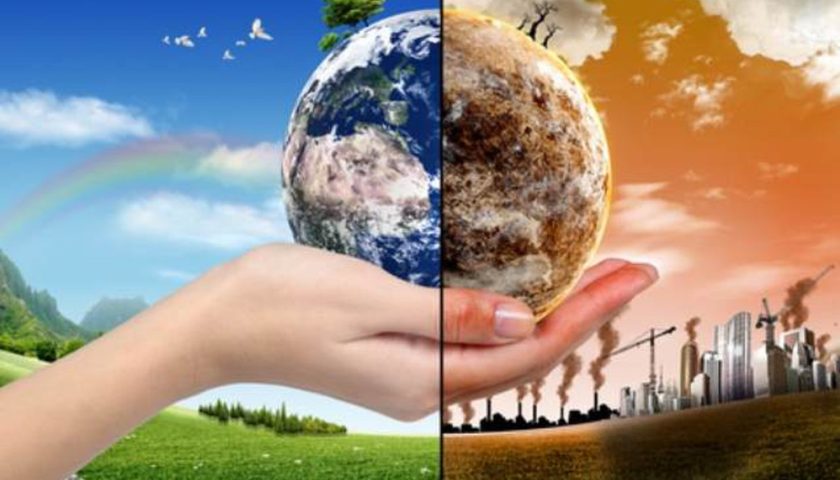 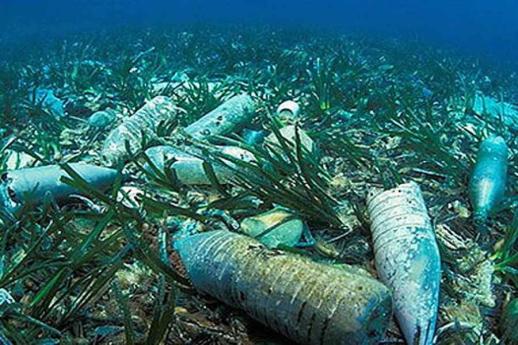 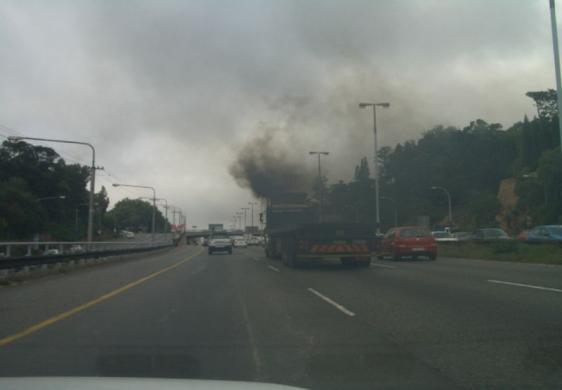 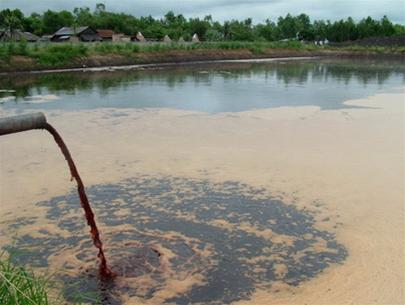 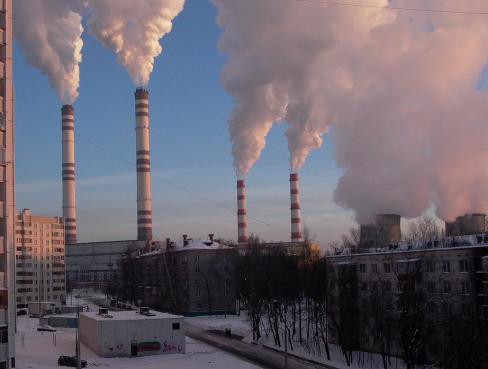 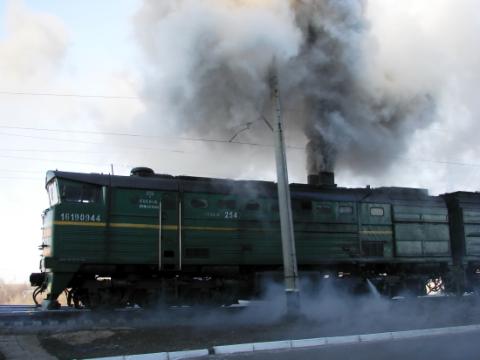 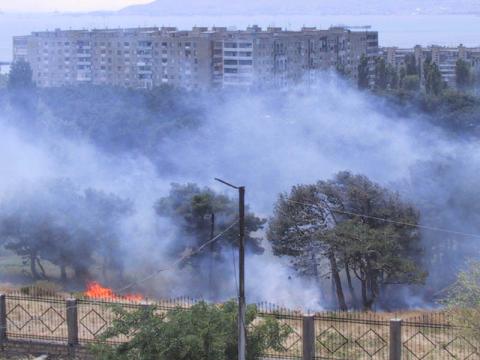 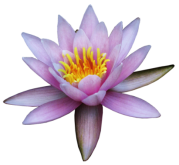 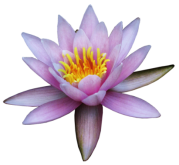 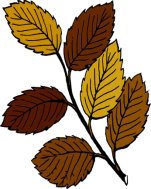 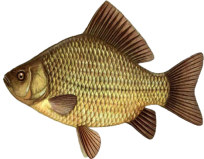 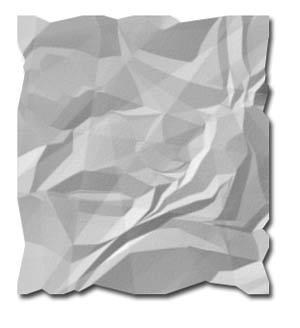 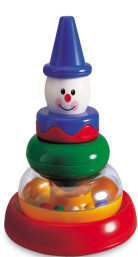 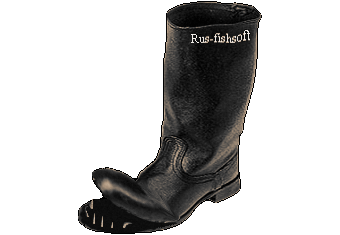 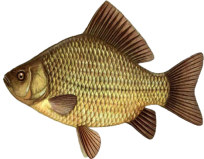 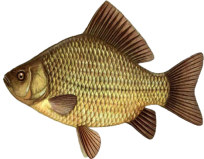 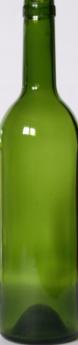 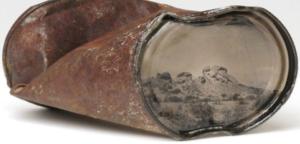 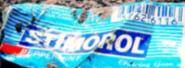 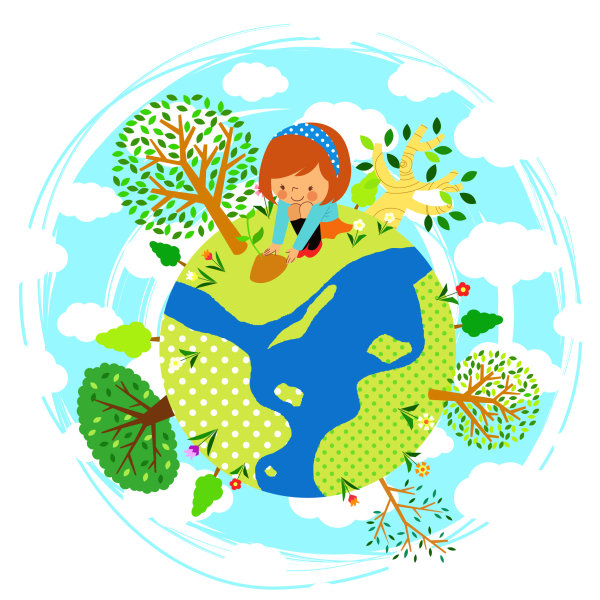 Будем же беречь 
             нашу планету.
              Повсюду и на каждом шагу.
              Все вместе и каждый       
             по отдельности.
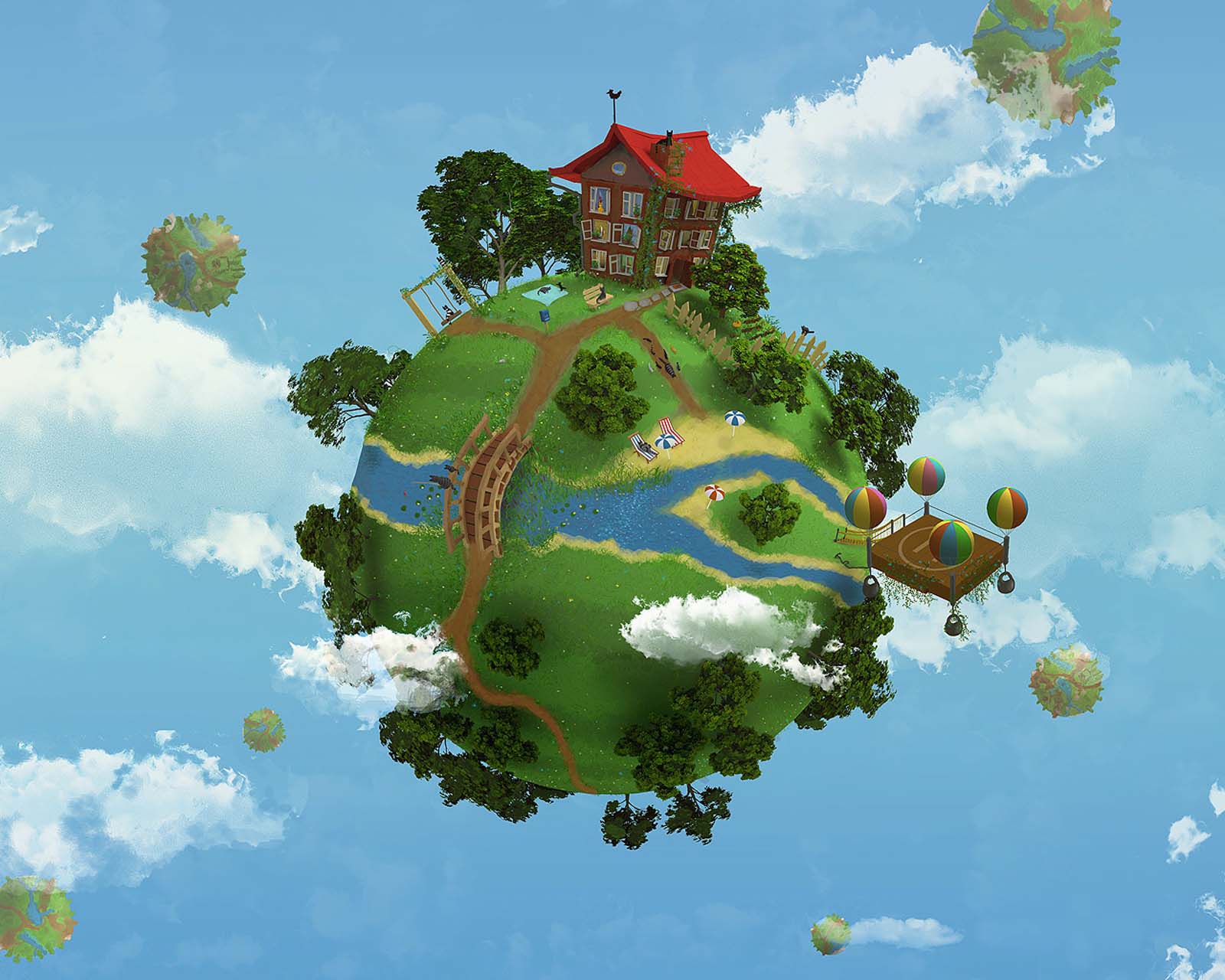 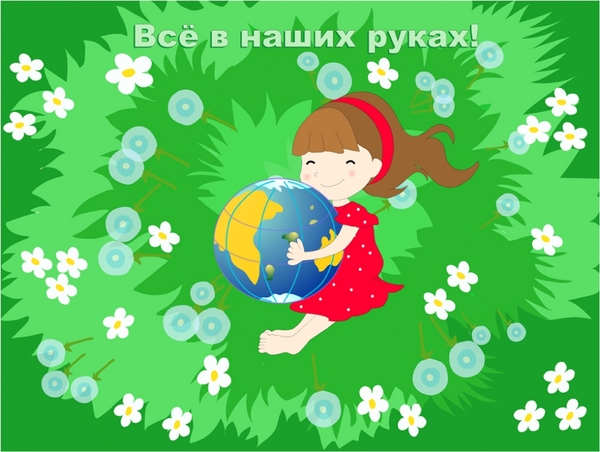